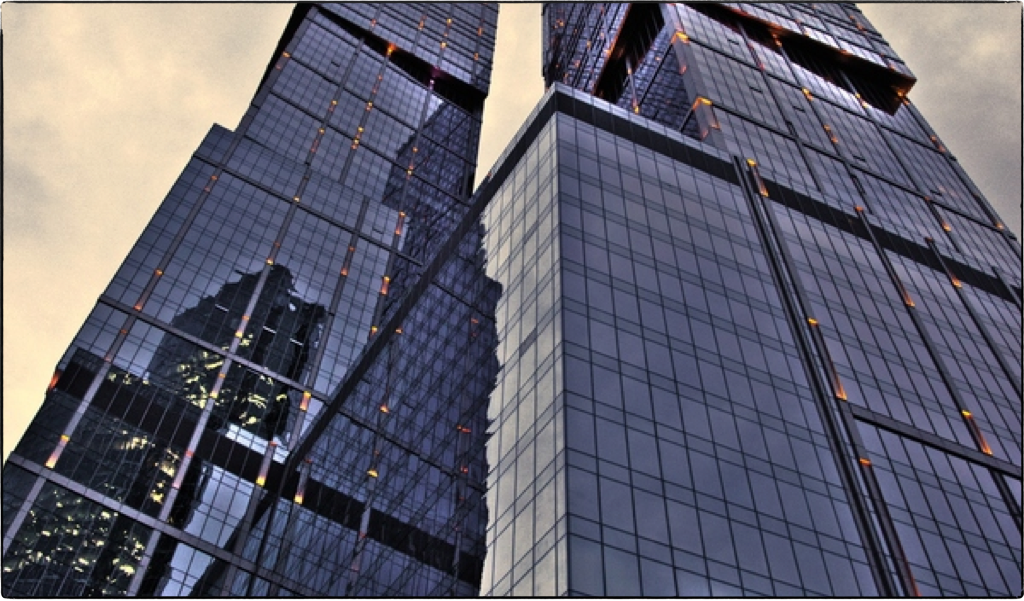 ANP consulting services
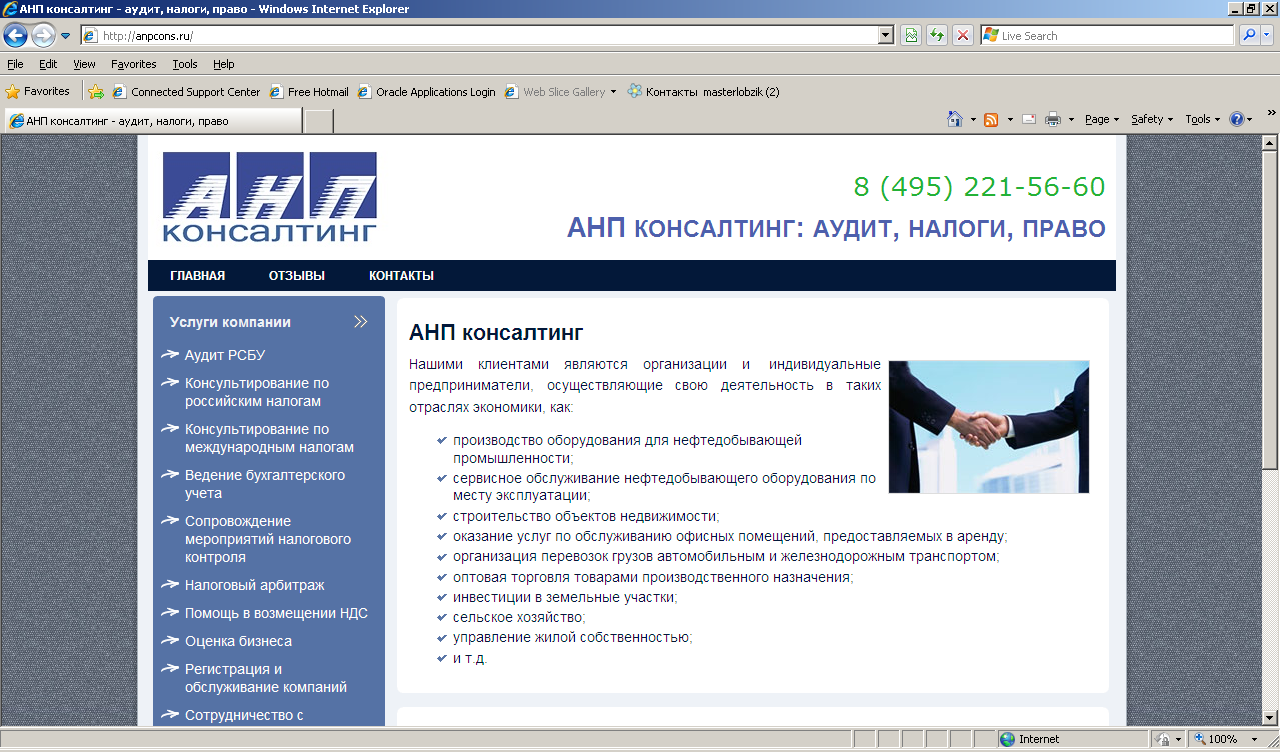 LLC “ANP consulting"
127287, Russia, 2nd Khutorskaya str. , 38А,  building 14
tел. (495) 221 56 60
E-mail: info@anpcons.ru
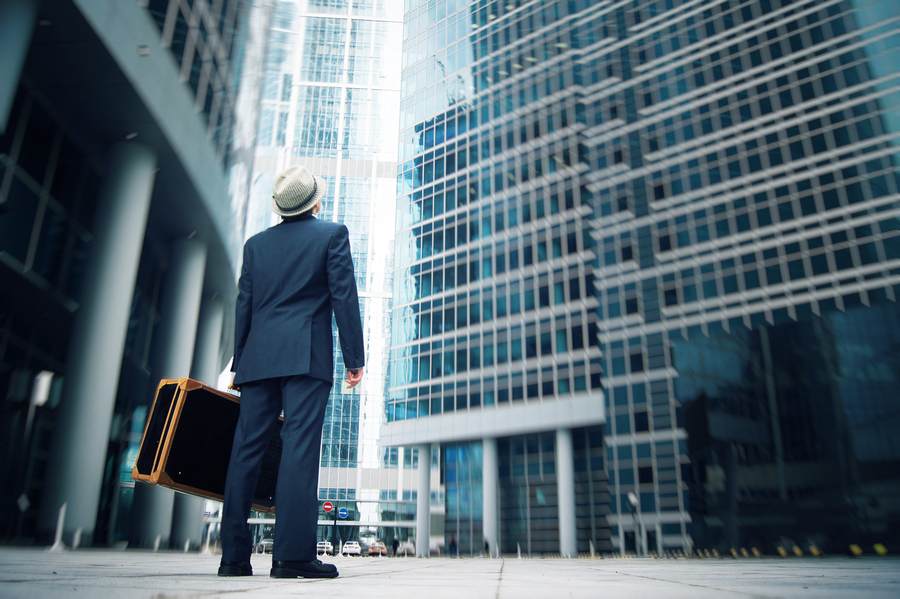 Background
ANP consulting is specializing in provision of accounting, audit, tax and legal services. The company is headed by Elena Timofeeva, professional tax advisor and auditor with more than 20 years of experience in the Russian audit and tax law.
ANP consulting is a member self-regulating audit organization NP «Institute of Professional Auditors» (ORNZ11102000804).
ANP consulting works closely in cooperation with Big4 professionals in the area of international tax and corporate law, financial advisory and customs matters. ANP consulting has also partnership relations with the Russian companies duly licensed to providing valuation services and forensic expertise.
Our Services
Accounting and compliance
Tax consulting (Russian and international taxation)
Tax Disputes Resolution
Handling Tax Audits
Labor law compliance
Statutory audit
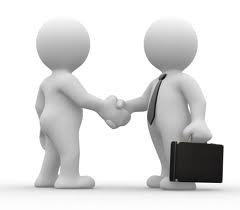 LLC  «ANP consulting»						             tел. (495) 221 56 60
127287, Russia, Moscow, 2nd  Khutorskaya, 38А, building 14		        E-mail: info@anpcons.ru
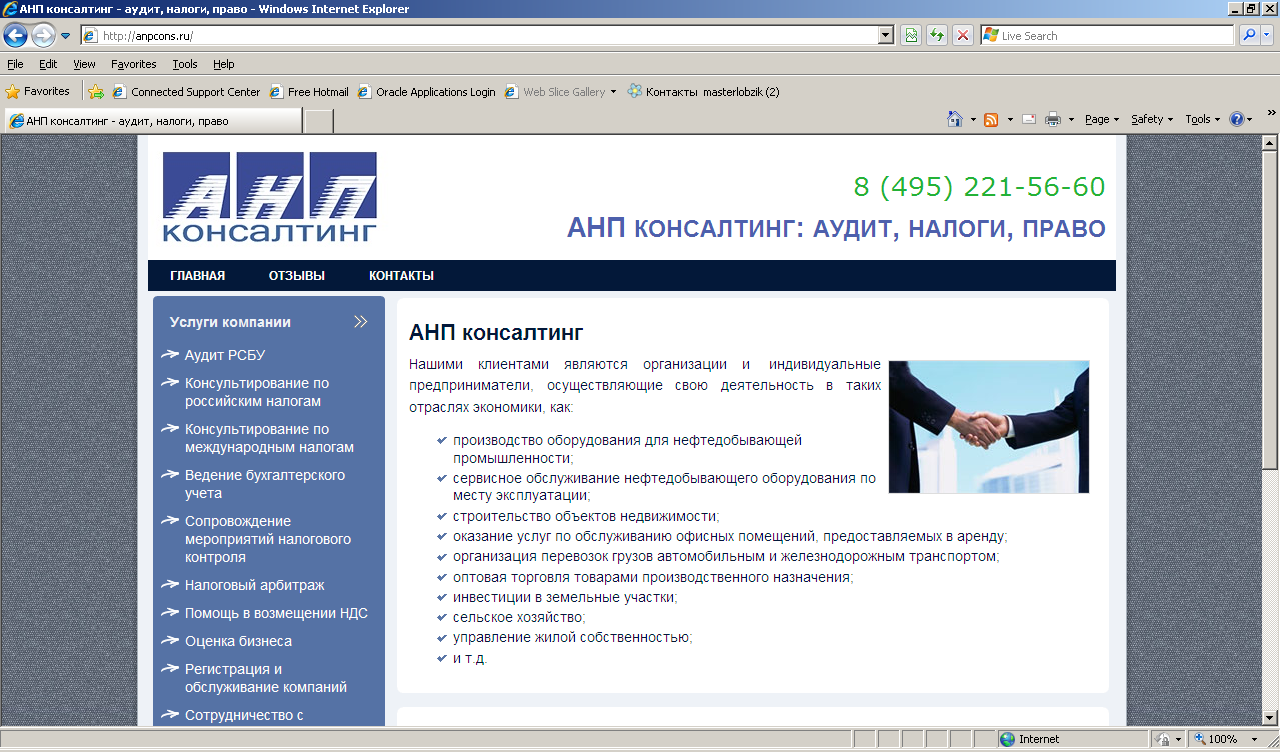 Accounting and compliance
Additional services:
Provision of reports to authorities via electronic software
Preparation of the reports in the office of the client
Consulting on tax and accounting issues
Preparation of financial reports in the required format (e.g. for the global reporting)
Preparation of the documents for tax review
Assistance during the tax audits
Labor law compliance
Settlements with buyers, sellers and authorities
Our standard proposal includes:
 Acceptance and processing of the accounting documents
Registration of accounting entries in 1C accounting software
Preparation and provision to the authorities (funds) of the statutory reports
Calculation of salary and advance payments
Tax calculation
Preparation of the payment orders for taxes
LLC  «ANP consulting»						             tел. (495) 221 56 60
127287, Russia, Moscow, 2nd  Khutorskaya, 38А, building 14		        E-mail: info@anpcons.ru
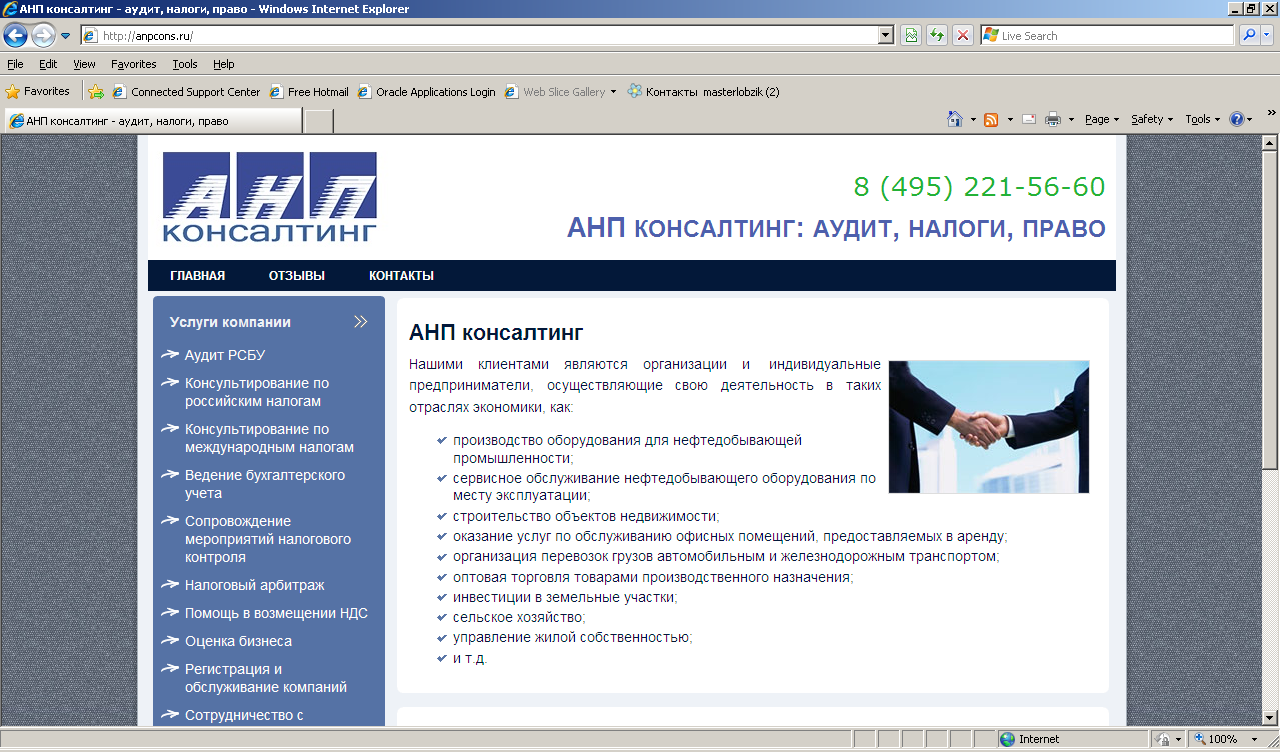 Our fees for accounting and compliance services
LLC  «ANP consulting»						             tел. (495) 221 56 60
127287, Russia, Moscow, 2nd  Khutorskaya, 38А, building 14		        E-mail: info@anpcons.ru
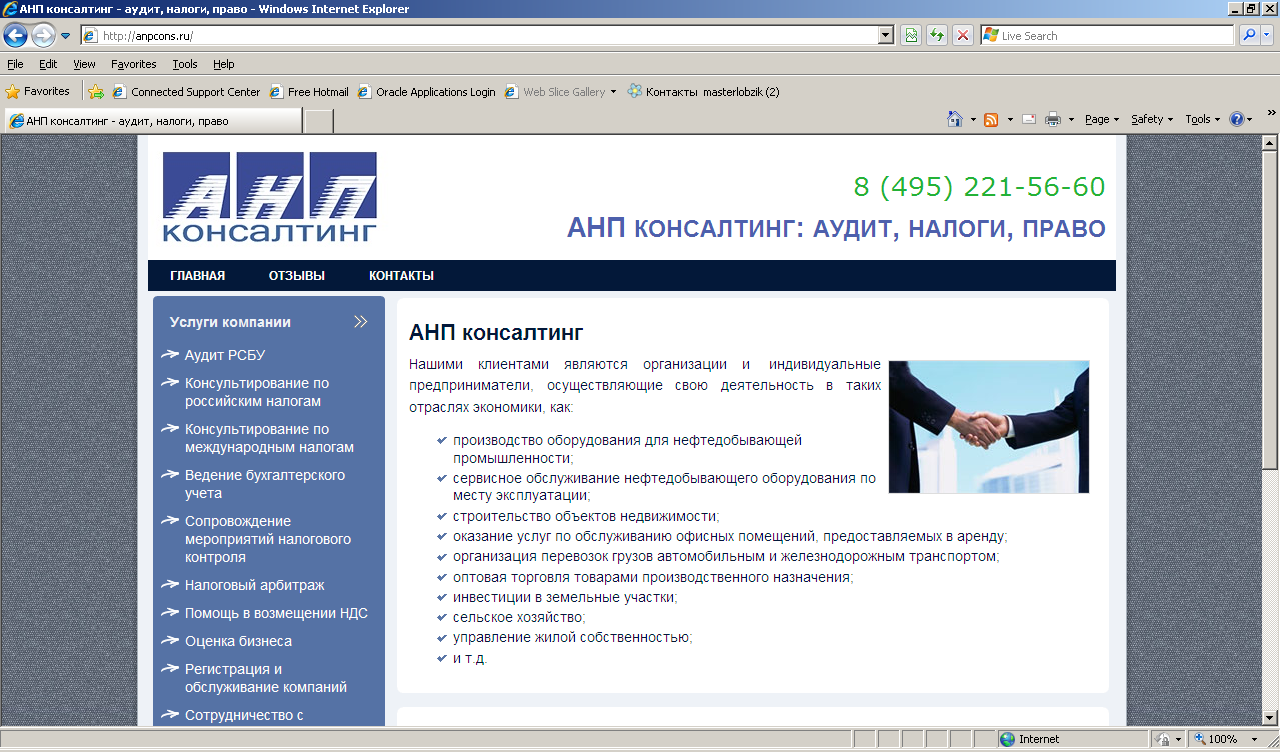 Fees for additional services (consulting)
The value of additional services can be calculated based on the standard hourly rates:
Tax consultant 2800 RUR/ hour
Tax manager 6000 RUR/hour
 Based on our experience an average written advice on compliance matters can be provided for a fee within the range of 20000-40000 RUR (bottom level is 15000 RUR)
LLC  «ANP consulting»						             tел. (495) 221 56 60
127287, Russia, Moscow, 2nd  Khutorskaya, 38А, building 14		        E-mail: info@anpcons.ru
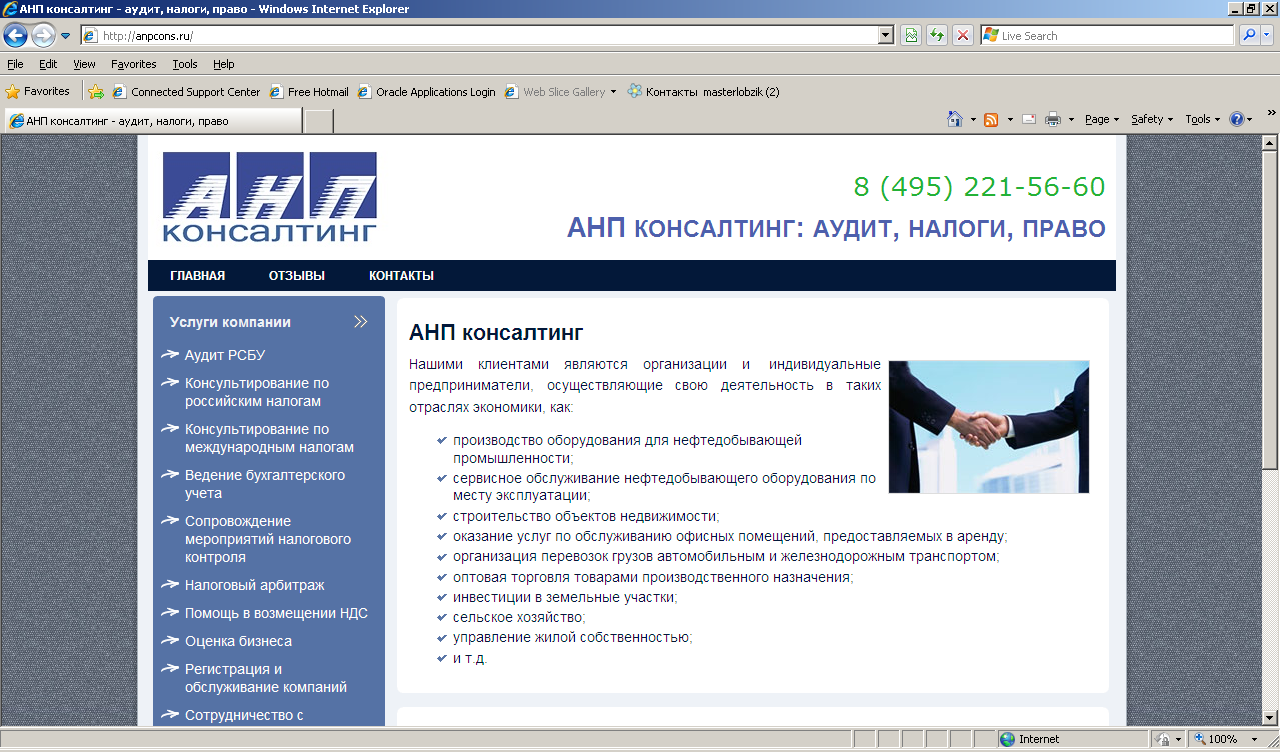 Fees for additional services (monthly packages)
For an average blended rate a proportion is calculated based on 1 hr tax manager and 2 hrs of tax consultant
Minimum period of service agreement is 6 month
Unused balance of hours can be transferred to the following month
 We do not charge VAT under item.2, art. 346.11 RF Tax Code
LLC  «ANP consulting»						             tел. (495) 221 56 60
127287, Russia, Moscow, 2nd  Khutorskaya, 38А, building 14		        E-mail: info@anpcons.ru
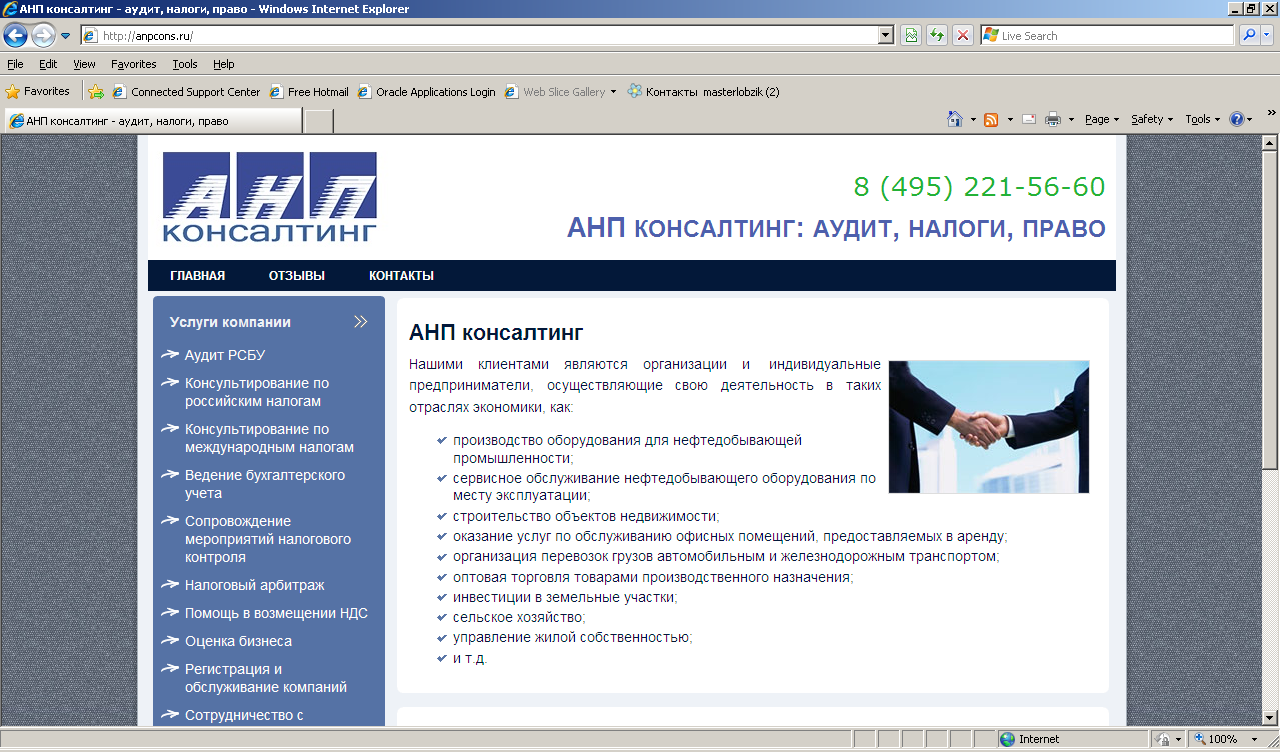 Tax Disputes Resolution
Our fees for a tax court case vary from USD 15000 to USD 30000 depending on the complexity of a case. 

We are ready to  share risks with clients therefore we can also offer a success fee approach. Usually our 
success fee varies between 1-5% of 
the value of the claim.
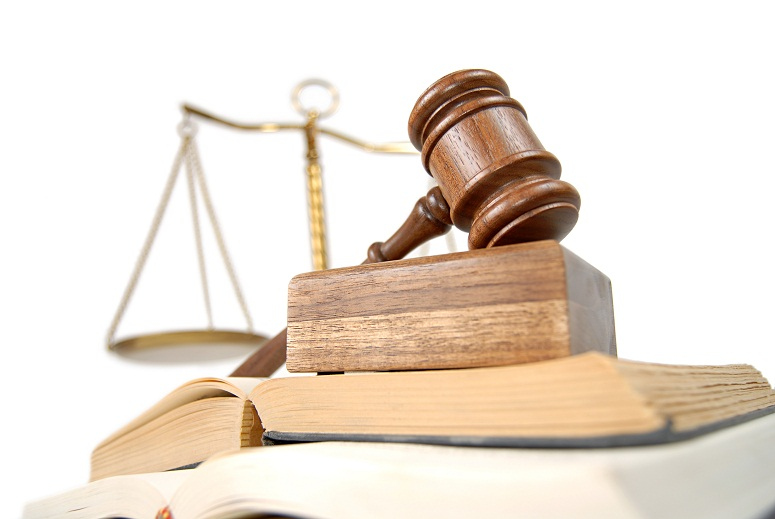 LLC  «ANP consulting»						             tел. (495) 221 56 60
127287, Russia, Moscow, 2nd  Khutorskaya, 38А, building 14		        E-mail: info@anpcons.ru
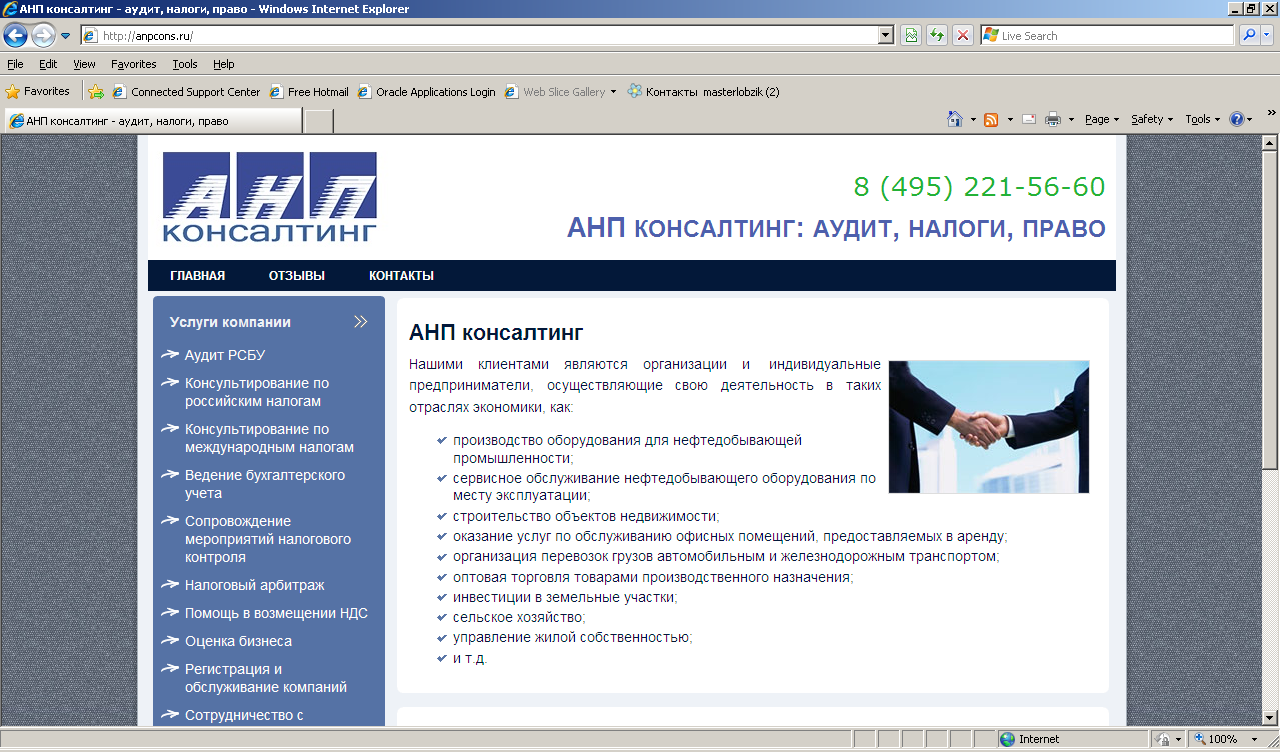 Handling tax audits
When a tax audit comes we can assist clients doing the following:
Review the documents to be submitted to the tax authorities
Prepare explanations and provide assistance during the interview of the General Manager and/or Chief Accountant with tax inspector
Appeal against the act of the tax audit
Represent the company in disputes with the tax authorities at the pre-trial stage
Our fees at for the above assistance are determined on the basis of hourly rates.
LLC  «ANP consulting»						             tел. (495) 221 56 60
127287, Russia, Moscow, 2nd  Khutorskaya, 38А, building 14		        E-mail: info@anpcons.ru
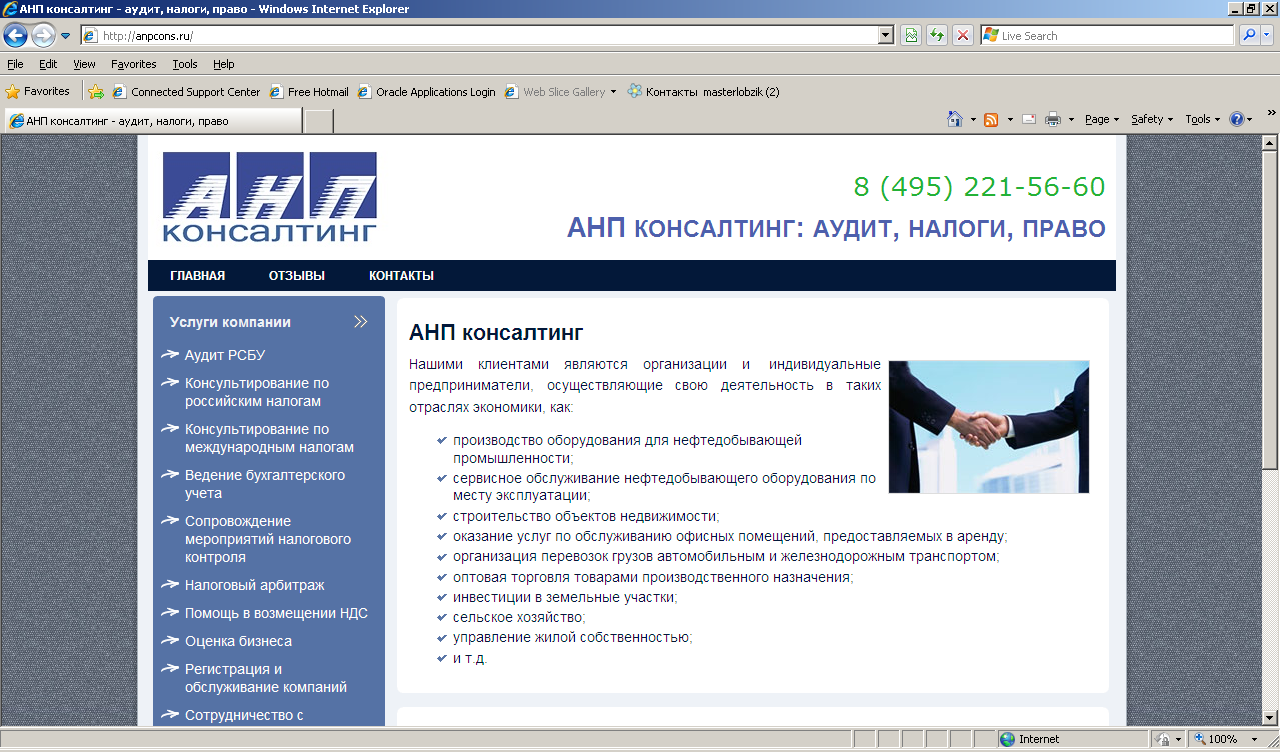 Labor law compliance
Do you know that the Russian Labor Inspection can stop the business activities of your company for 90 days for the violation of the labor law? 

Labor law compliance allows mitigating risks and increase efficiency. 
We suggest reviewing:
Labor law documents turnover
Compliance of the forms of the documents with statutory requirements
Review of the documents confirming the of overtimes, work on weekends and holidays, work in turns and time calculation forms
Review of the labor agreements and labor policies
LLC  «ANP Consulting»						             tел. (495) 221 56 60
127287, Russia, Moscow, 2nd  Khutorskaya, 38А, building 14		        E-mail: info@anpcons.ru
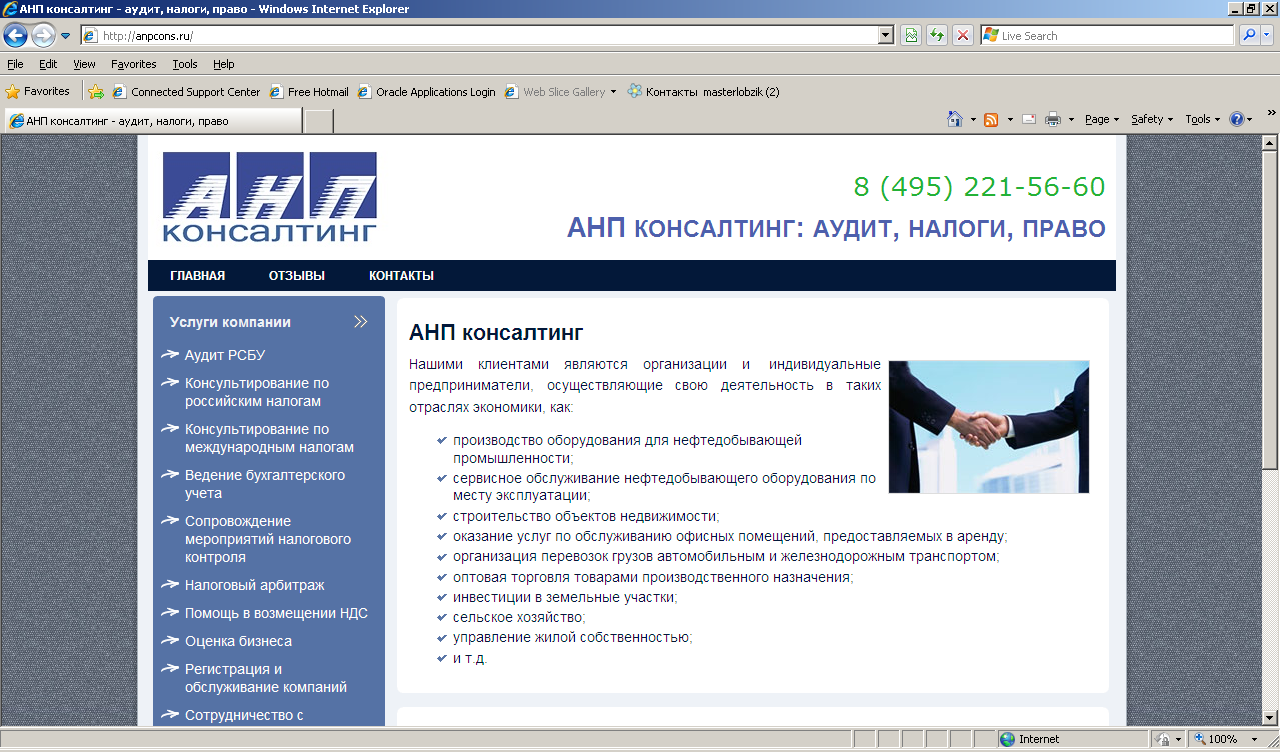 Statutory audit
ANP consulting holds a valid license to perform statutory audit in accordance with Russian standards issue an audit opinion

Our fees for a statutory audit usually vary from RUR 300 000 to RUR 750000 per one audited company
Additional services we provide during the audit are:
Identification of tax risks and opportunities
Review of internal controls
Assessment of tax and accounting compliance
LLC  «ANP consulting»						             tел. (495) 221 56 60
127287, Russia, Moscow, 2nd  Khutorskaya, 38А, building 14		        E-mail: info@anpcons.ru
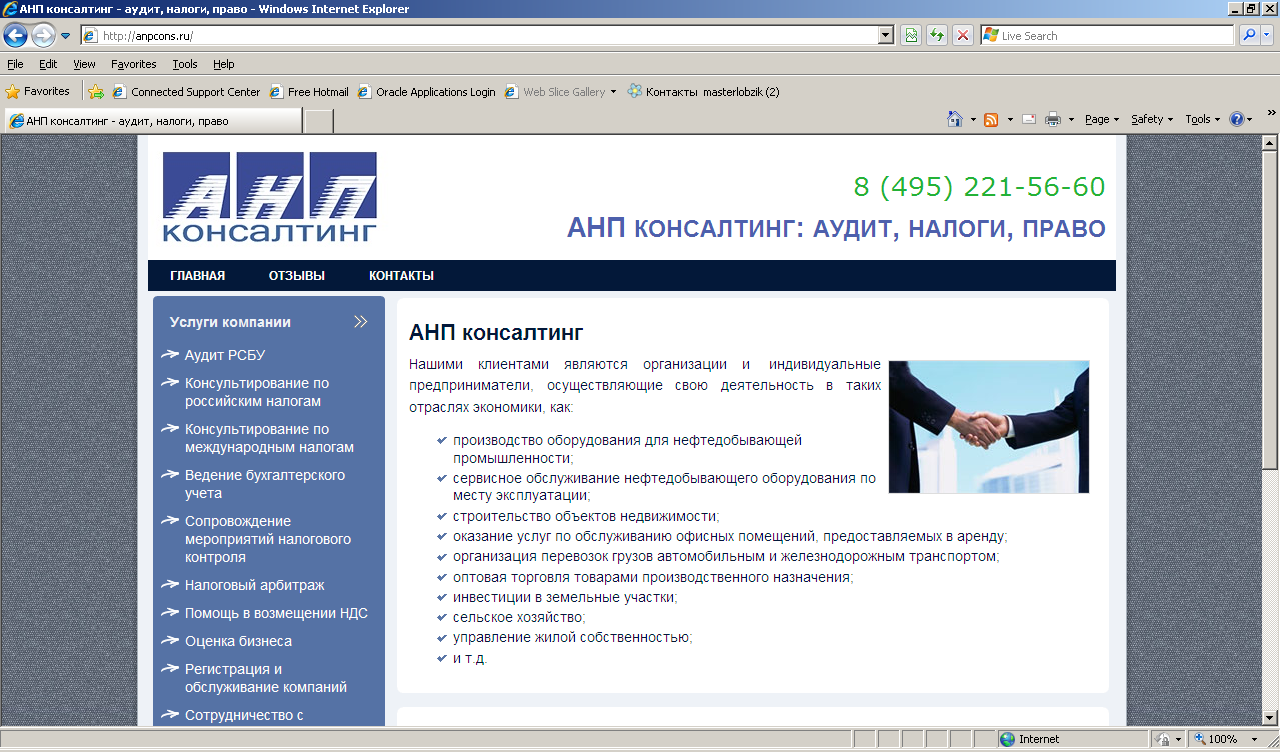